Amazon Web Services (aws)
B. Ramamurthy
Introduction
Amazon.com, the online market place for goods, has leveraged the services that worked for their own business and has made them available as cloud services, amazon web services (aws)
aws.amazon.com
Get an account on aws.amazon.com/free the free tier for services
Next step is to study the documentation available on various services : https://aws.amazon.com/documentation/
Follow the documentation with hands-on tutorials.
CSE651, B. Ramamurthy
6/20/2014
2
References
aws.amazon.com
http://docs.aws.amazon.com/gettingstarted/latest/awsgsg-intro/gsg-aws-intro.html
http://docs.aws.amazon.com/AmazonS3/latest/gsg/GetStartedWithS3.html
CSE651, B. Ramamurthy
6/20/2014
3
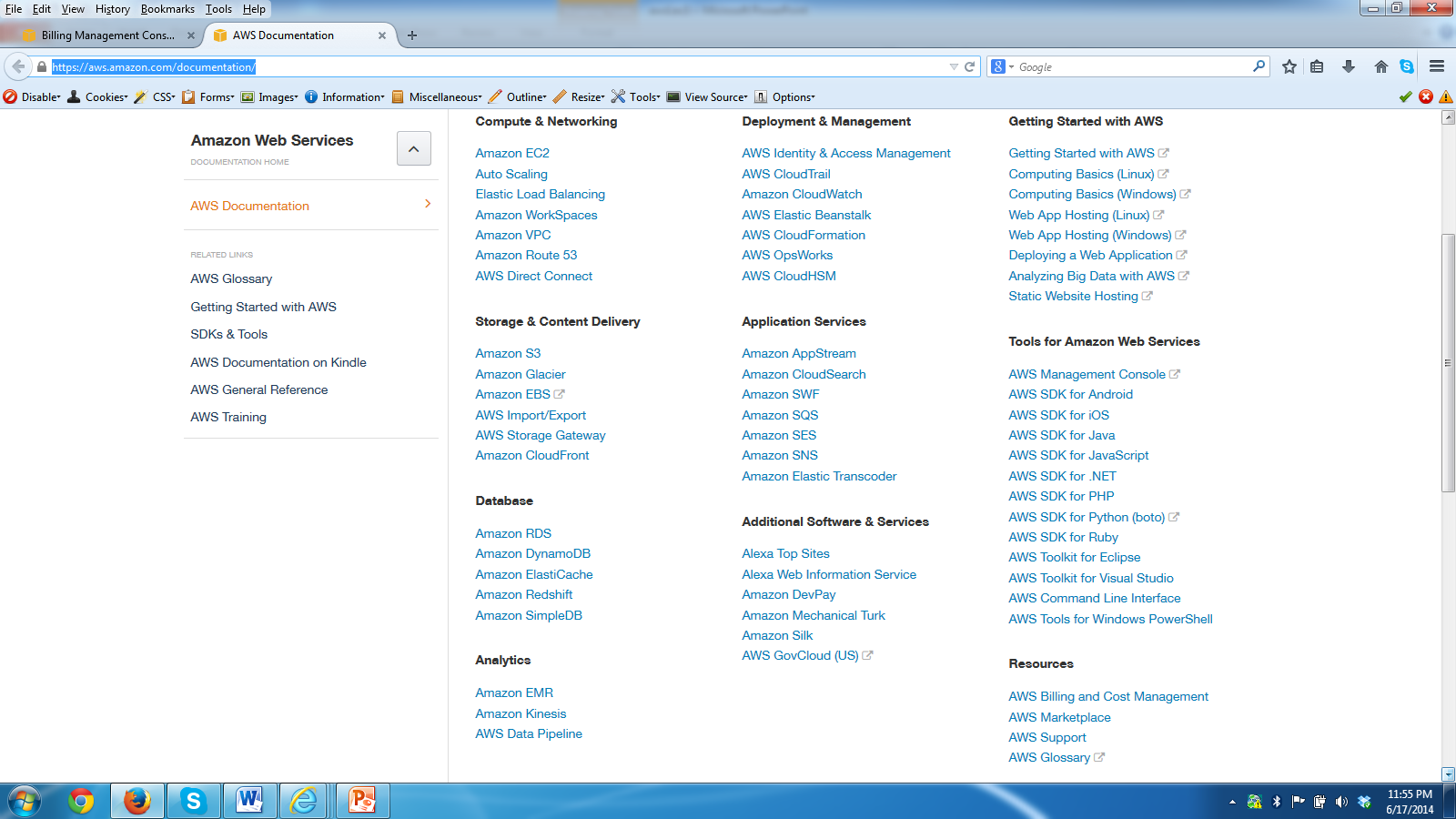 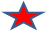 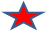 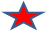 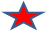 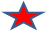 CSE651, B. Ramamurthy
6/20/2014
4
Getting Started with AWS
Amazon Web Services (AWS) provides computing resources and services that you can use to build applications within minutes at pay-as-you-go pricing.
For example, you can rent a server on AWS that you can connect to, configure, secure, and run just as you would a physical server. 
The difference is the virtual server runs on top of a planet-scale network managed by AWS. 
Using AWS to build your Internet application is like purchasing electricity from a power company instead of running your own generator
CSE651, B. Ramamurthy
6/20/2014
5
Service layers
CSE651, B. Ramamurthy
6/20/2014
6
What can you do with aws?
You can run nearly anything on AWS that you would run on physical hardware: websites, applications, databases, mobile apps, email campaigns, distributed data analysis, media storage, and private networks.
CSE651, B. Ramamurthy
6/20/2014
7
Store file: lets try it out
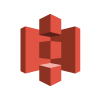 CSE651, B. Ramamurthy
6/20/2014
8
Simple Storage Service (S3)
Amazon Simple Storage Service (Amazon S3) is storage for the internet. You can use Amazon S3 to store and retrieve any amount of data at any time, from anywhere on the web.
The bucket name you choose must be unique across all existing bucket names in Amazon S3. One way to help ensure uniqueness is to prefix your bucket names with the name of your organization.
Steps involved in using S3:
Sign up for s3 service
Create a bucket
Add an object to bucket
View an object
Move an object
Access an object from programs/consoles/web using: https://s3.amazonaws.com/Bucket/Object
Delete an object and a bucket
CSE651, B. Ramamurthy
6/20/2014
9
Privacy and sharing an object
All objects by default are private. Only the object owner has permission to access these objects. However, the object owner can optionally share objects with others by creating a pre-signed URL, using their own security credentials, to grant time-limited permission to download the objects.

When you create a pre-signed URL for your object, you must provide your security credentials, specify a bucket name, an object key, specify the HTTP method (GET to download the object) and expiration date and time. The pre-signed URLs are valid only for the specified duration.

Anyone who receives the pre-signed URL can then access the object. For example, if you have a video in your bucket and both the bucket and the object are private, you can share the video with others by generating a pre-signed URL.
CSE651, B. Ramamurthy
6/20/2014
10
S3 Demo
We will demo using S3Fox utility
We will also demo using Amazon console
CSE651, B. Ramamurthy
6/20/2014
11
Amazon Console
CSE651, B. Ramamurthy
6/20/2014
12
Hosting a Web Site
Static web site is a web site that does not require server site support: eg. html, js, css
A static website does not require server-side processing and relies only on client-side technologies such as HTML, CSS, and JavaScript.
CSE651, B. Ramamurthy
6/20/2014
13
AWS Services for web site hosting
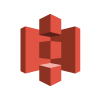 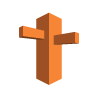 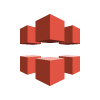 CSE651, B. Ramamurthy
6/20/2014
14
Static website hosting architecture
CSE651, B. Ramamurthy
6/20/2014
15
Web-site with custom domain (costs money)
CSE651, B. Ramamurthy
6/20/2014
16
Web-site with performance mgt. (costs money)
CSE651, B. Ramamurthy
6/20/2014
17
Step1: Choose a domain name
When you host a website on Amazon S3, AWS assigns your website a URL based on the name of the storage location you create in Amazon S3 to hold the website files (called an S3 bucket) and the geographical region where you created the bucket. 
For example, if you create a bucket called cse651blr on the east coast of the United States and use it to host your website, the default URL will be http://cse651blr.s3-website-us-east-1.amazonaws.com/.
We will not use Route 53 and CloudFront for this proof-of-concept implementation.
CSE651, B. Ramamurthy
6/20/2014
18
Next steps
Open the Amazon S3 console at https://console.aws.amazon.com/s3/.
Create 3 buckets in s3: cse651blr.com, www.cse651blr.com, logs.cse651blr.com
Upload the files of your static web page into cse651blr.com bucket
Set the permissions of cse651blr.com to allow others to view: In the policy edit window enter the code given below and save.
CSE651, B. Ramamurthy
6/20/2014
19
Permissions: policy code
{
  "Version":"2008-10-17",
  "Statement":[{
        "Sid":"Allow Public Access to All Objects",
         "Effect":"Allow",
           "Principal": {
             "AWS": "*"
          },
       "Action":["s3:GetObject"],
       "Resource":["arn:aws:s3:::example.com/*"
      ]
    }
  ]
}
CSE651, B. Ramamurthy
6/20/2014
20
Enable logging and redirection
In the logging window enter logs.cse651blr.com and /root in the next box
Right click on www.cse651blr.com and redirect it to cse651blr.com
Now upload all the files of static application into the bucket cse651blr.com
Click on the endpoint address that shows up in properties window of cse651blr.com
You should be able to see the static application. 
Enjoy.
CSE651, B. Ramamurthy
6/20/2014
21
High-level architecture
CSE651, B. Ramamurthy
6/20/2014
22
Pricing: Estimated Monthly Bill for this site
If it is active with 30000 requests/client accesses is about $5.22/month
http://docs.aws.amazon.com/gettingstarted/latest/swh/static-website-hosting-pricing-s3.html
CSE651, B. Ramamurthy
6/20/2014
23
Run a virtual server on AWS: Linux server
6/20/2014
24
CSE651, B. Ramamurthy
Amazon Elastic Compute Cloud (EC2)
We completed an application using S3.
For this exercise we will use the EC2 that is preeminent product of aws
One can use EC2 to run and manage virtual servers on AWS. Your servers are launched as EC2 instances and initialized with a machine image called an AMI.
In the free usage tier, you can launch a t1.micro Amazon EC2 instance. Micro instances provide a small amount of consistent CPU resources and allow you to burst CPU capacity when additional cycles are available. 
A t1.micro instance is well suited for low-throughput applications and websites that consume significant compute cycles only occasionally. 
For this exercise we will launch a Linux server using a Amazon Machine Image that is eligible for the free tier.
CSE651, B. Ramamurthy
6/20/2014
25
Amazon Machine Images (AMI)
CSE651, B. Ramamurthy
6/20/2014
26
Connect to the server
After you launch the instance you need putty to ssh into your server.
Note the dns for the launched server at the bottom half of the console: ec2-54-198-95-68.compute-1.amazonaws.com
Convert the cse651b.pem into .ppk private key
Launch a putty window and use all these items above and username ec2-user to log into the launched server.
Work on some Linux commands to check this new launch out. (sudo yum install emacs)
Make sure you terminate the server when you are done using it. This can be done from the EC2 dashboard
CSE651, B. Ramamurthy
6/20/2014
27
Putty connect to Linux Server
CSE651, B. Ramamurthy
6/20/2014
28
Run a virtual server on AWS: Windows server
6/20/2014
29
CSE651, B. Ramamurthy
Steps to acquire a Windows Server on aws
Similar to Linux instance:
Choose a free tier Windows 64 bit instance
Use the same security keys-pair
Set the security group to allow RDP, SSH
Connect using RDP 
You can see the local system if you enable appropriate privileges when connecting
Transfer software and install and use the server.
Lets go on to the demo. Make sure you stop, and terminate the instance after done.
CSE651, B. Ramamurthy
6/20/2014
30
Summary
We looked at the capabilities of Amazon Web Services through 4 different examples;
Working with S3
Static web app
Launching an instance of Linux instance + working with it
Launching an instance of Windows instance + working with it 
You can try all these if you can get an account on aws.
CSE651, B. Ramamurthy
6/20/2014
31